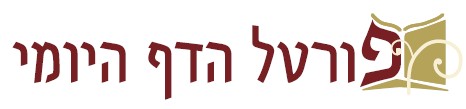 מסכת ברכות
דף מו

דף מו ע"א (תחילת העמוד) – דף מז ע"א (שורה 11)

מצגת עזר ללימוד הדף היומי

בעריכת: הראל שפירא


לשמיעת השיעור בליווי המצגת – לחץ כאן

ליצירת קשר: 
טל': 054-4931075
דוא"ל: rlshapira@gmail.com
דף מו עמוד א
ר' זירא חלש. 
על לגביה ר' אבהו, קביל עליה אי מתפח קטינא חריך שקי עבידנא יומא טבא לרבנן. 
אתפח, 
עבד סעודתא לכולהו רבנן. 
כי מטא למשרי, אמר ליה לר' זירא: לישרי לן מר. 
א''ל: לא סבר לה מר להא דר' יוחנן דאמר בעל הבית בוצע? 
שרא להו. 
כי מטא לברוכי, אמר ליה: נבריך לן מר. 
אמר ליה: לא סבר לה מר להא דרב הונא דמן בבל דאמר בוצע מברך? 

ואיהו כמאן סבירא ליה? -
כי הא דאמר ר' יוחנן משום ר' שמעון בן יוחי: 
בעל הבית בוצע ואורח מברך -
בעל הבית בוצע כדי שיבצע בעין יפה, 
ואורח מברך כדי שיברך בעל הבית. 

     מאי מברך? 

     יהי רצון שלא יבוש בעל הבית בעולם הזה ולא יכלם לעולם הבא. 

     ורבי מוסיף בה דברים: ויצלח מאד בכל נכסיו, ויהיו נכסיו ונכסינו מוצלחים וקרובים לעיר, ואל 
     ישלוט שטן לא במעשי ידיו ולא במעשי ידינו, ואל יזדקר לא לפניו ולא לפנינו שום דבר הרהור     
     חטא ועבירה ועון מעתה ועד עולם.
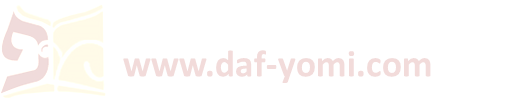 דף מו עמוד א
עד היכן ברכת הזמון? 
רב נחמן אמר: עד נברך, 
ורב ששת אמר: עד הזן. 

נימא כתנאי -
דתני חדא: ברכת המזון שנים ושלשה, 
ותניא אידך: שלשה וארבעה. 
סברוה דכולי עלמא הטוב והמטיב לאו דאורייתא היא, 
מאי לאו בהא קמיפלגי: 
מאן דאמר שתים ושלש - קסבר עד הזן, 
ומאן דאמר שלש וארבע - קסבר עד נברך.

לא, רב נחמן מתרץ לטעמיה ורב ששת מתרץ לטעמיה -

רב נחמן מתרץ לטעמיה: 
דכ''ע עד נברך, 
מאן דאמר שלש וארבע - שפיר, 
ומ''ד שתים ושלש - אמר לך: הכא בברכת פועלים עסקינן דאמר מר פותח בהזן וכולל בונה ירושלים בברכת הארץ. 

רב ששת מתרץ לטעמיה: 
דכ''ע עד הזן, 
מ''ד שתים ושלש - שפיר, 
ומ''ד שלש וארבע קסבר הטוב והמטיב דאורייתא היא.
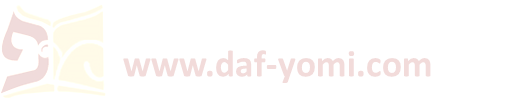 דף מו עמוד א - דף מו עמוד ב
אמר רב יוסף: 
תדע דהטוב והמטיב לאו דאורייתא, 
שהרי פועלים עוקרים אותה. 

אמר רב יצחק בר שמואל בר מרתא משמיה דרב: 
תדע דהטוב והמטיב לאו דאורייתא, 
שהרי פותח בה בברוך ואין חותם בה בברוך. 

       כדתניא: 
       כל הברכות כולן פותח בהן בברוך וחותם בהן בברוך, 
       חוץ מברכת הפירות וברכת המצות וברכה הסמוכה לחברתה וברכה אחרונה שבקרית שמע -
       יש מהן שפותח בהן בברוך ואין חותם בברוך, ויש מהן שחותם בהן בברוך ואין פותח בברוך. 
       והטוב והמטיב פותח בברוך ואין חותם בברוך - מכלל דברכה בפני עצמה היא. 

ואמר רב נחמן בר יצחק: 
תדע דהטוב והמטיב לאו דאורייתא, 
שהרי עוקרין אותה בבית האבל. 

       כדתניא: 
       מה הם אומרים בבית האבל? 
       ברוך הטוב והמטיב,
       ר''ע אומר: ברוך דיין האמת.
       הטוב והמטיב - אין, דיין אמת - לא? 
       אלא אימא: אף הטוב והמטיב.
①





②












③
עמוד ב
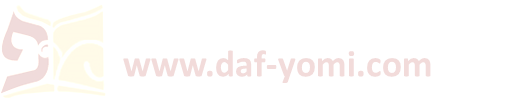 דף מו עמוד ב
○









○
מר זוטרא איקלע לבי רב אשי, 
איתרע ביה מלתא, 
פתח ובריך: 
הטוב והמטיב, אל אמת, דיין אמת, שופט בצדק, לוקח במשפט, 
ושליט בעולמו לעשות בו כרצונו, כי כל דרכיו משפט, 
שהכל שלו ואנחנו עמו ועבדיו ובכל אנחנו חייבים להודות לו ולברכו, 
גודר פרצות בישראל הוא יגדור את הפרצה הזאת בישראל לחיים. 

להיכן הוא חוזר? 
רב זביד משמיה דאביי אמר: חוזר לראש, 
ורבנן אמרי: למקום שפסק. 
והלכתא: למקום שפסק.
מו ע"א:

עד היכן ברכת הזמון? 
רב נחמן אמר: עד נברך, 
ורב ששת אמר: עד הזן.
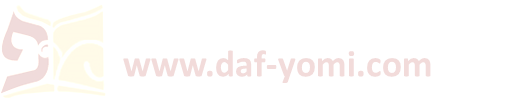 דף מו עמוד ב
א''ל ריש גלותא לרב ששת: 
אע''ג דרבנן קשישי אתון פרסאי בצרכי סעודה בקיאי מינייכו –  
בזמן שהן שתי מטות - גדול מסב בראש, ושני לו למעלה הימנו.
ובזמן שהם שלש - גדול מסב באמצע, שני לו למעלה הימנו, שלישי לו למטה הימנו. 

אמר ליה: 
וכי בעי אשתעויי בהדיה מתריץ תרוצי ויתיב ומשתעי בהדיה? 
א''ל: 
שאני פרסאי דמחוי ליה במחוג. 

מים ראשונים מהיכן מתחילין? 
אמר ליה: מן הגדול. 
ישב גדול וישמור ידיו עד שנוטלין כולן? 
א''ל: לאלתר מייתו תכא קמיה. 

מים אחרונים מהיכן מתחילין? 
אמר ליה: מן הקטן. 
וגדול יתיב וידיו מזוהמות עד שנוטלין כולן? 
א''ל: לא מסלקי תכא מקמיה עד דנמטי מיא לגביה.
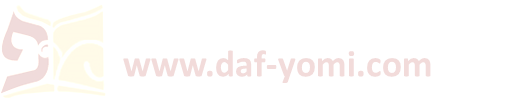 דף מו עמוד ב
א''ל ריש גלותא לרב ששת: 
אע''ג דרבנן קשישי אתון פרסאי בצרכי סעודה בקיאי מינייכו –  
בזמן שהן שתי מטות - גדול מסב בראש, ושני לו למעלה הימנו.
ובזמן שהם שלש - גדול מסב באמצע, שני לו למעלה הימנו, שלישי לו למטה הימנו...

מים ראשונים מהיכן מתחילין? אמר ליה: מן הגדול...

אחרונים מהיכן מתחילין? אמר ליה: מן הקטן...
אמר רב ששת: 
אנא מתניתא ידענא, דתניא: 
כיצד סדר הסבה? 
בזמן שהן שתי מטות - גדול מסב בראש, ושני לו למטה הימנו. 
בזמן שהן שלש מטות - גדול מסב בראש, שני לו למעלה הימנו, שלישי לו למטה הימנו. 
מים הראשונים - מתחילין מן הגדול, 
מים אחרונים - בזמן שהם ה' מתחילין מן הגדול, ובזמן שהם מאה מתחילין מן הקטן עד שמגיעים אצל ה' וחוזרין ומתחילין מן הגדול, 
ולמקום שמים אחרונים חוזרין לשם ברכה חוזרת. 

מסייע ליה לרב, 
דא''ר חייא בר אשי אמר רב: 
כל הנוטל ידיו באחרונה תחלה הוא מזומן לברכה.
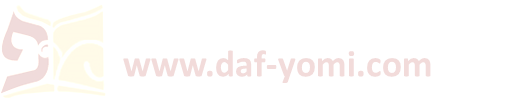 דף מו עמוד ב - דף מז עמוד א
מסייע ליה לרב, דא''ר חייא בר אשי אמר רב: 
כל הנוטל ידיו באחרונה תחלה הוא מזומן לברכה.
●





●
רב ורבי חייא הוו יתבי בסעודתא קמיה דרבי, 
אמר ליה רבי לרב: קום משי ידך. 
חזייה דקא מרתת. 
אמר ליה: בר פחתי, עיין בברכת מזונא קאמר לך. 

ת''ר: 
אין מכבדין לא בדרכים ולא בגשרים ולא בידים מזוהמות. 

רבין ואביי הוו קא אזלי באורחא,
קדמיה חמריה דרבין לדאביי ולא אמר ליה ניזיל מר. 
אמר: מדסליק האי מרבנן ממערבא גס ליה דעתיה. 
כי מטא לפתחא דבי כנישתא, אמר ליה: ניעל מר. 
אמר ליה: ועד השתא לאו מר אנא? 
אמר ליה: הכי אמר רבי יוחנן: אין מכבדין אלא בפתח שיש בה מזוזה. 

       דאית בה מזוזה אין, דלית בה מזוזה לא? 
       אלא מעתה בית הכנסת ובית המדרש דלית בהו מזוזה הכי נמי דאין מכבדין? 
       אלא אימא: בפתח הראוי למזוזה.
עמוד א
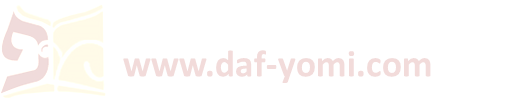 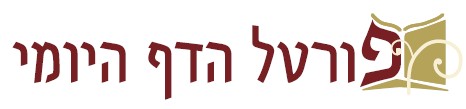 √
דף מו ע"א (תחילת העמוד) – דף מז ע"א (שורה 11)


להתראות בדף מז



ליצירת קשר: 
טל': 054-4931075
דוא"ל: rlshapira@gmail.com